Multi-Level CTO in Rutherford V Patient with Prior Failed Intervention Attempt
4/26/23
HPI:
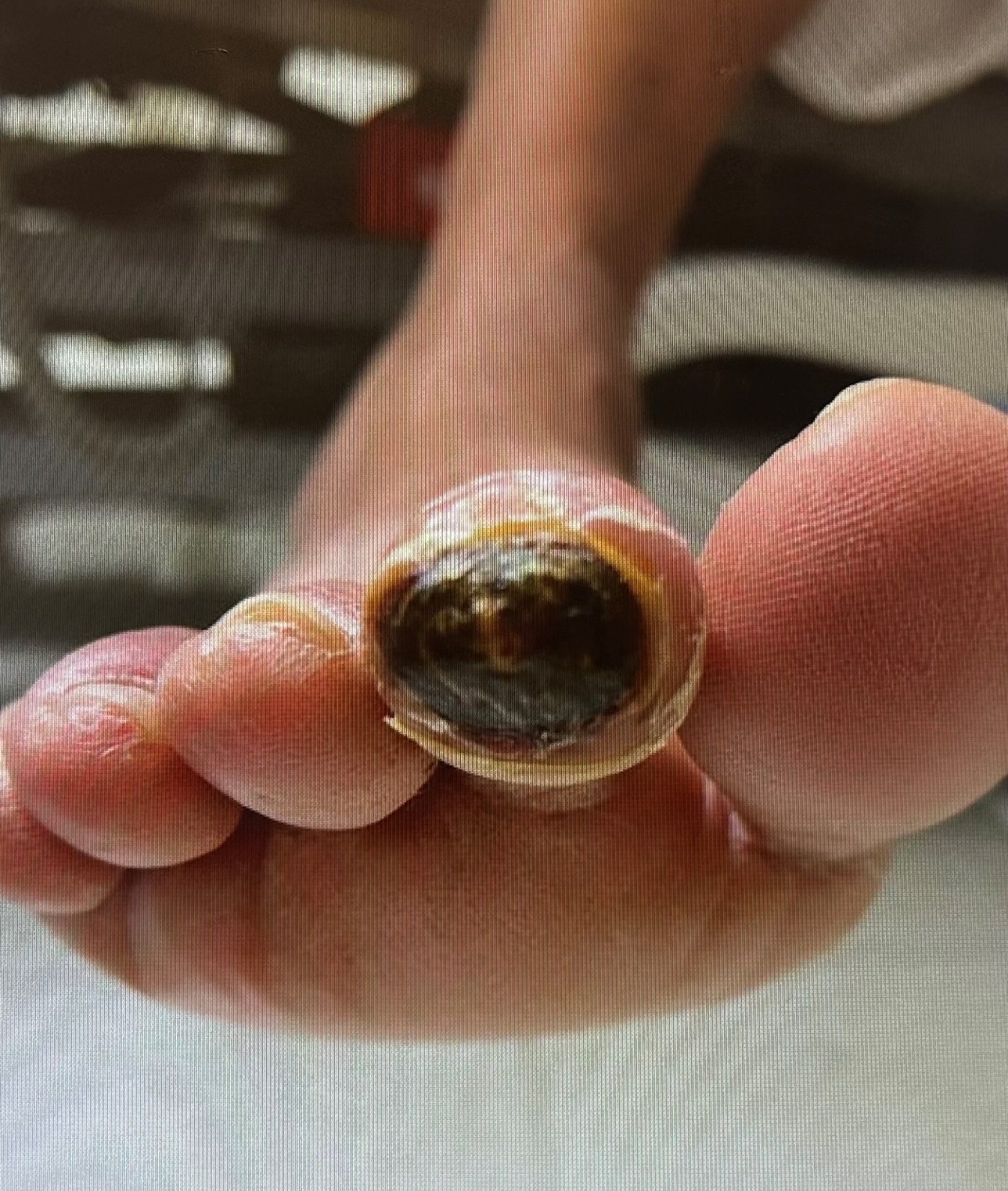 71 year old male referred to MSH with non healing ulcers (Rutherford V), after failed attempts to revascularize b/l LE
PMHx: IDDM, hypothyroidism, CKD (Cr 1.5-1.8), and HTN
Social Hx: Former smoker 
Medications: Glipizide, Metformin, Levothyroxine, Januvia, Amlodipine, Lipitor, gabapentin, Lisinopril, Prilosec, insulin
PE: With bilateral lower ext non healing ischemic ulcers. Dopplerable monophasic DP and PT
Previous Intervention:
Left prox SFA atherectomy, and DES (Zilver PTX)
Left mid to distal SFA IVL, DCB, BMS (Supera) 
Left peroneal PTA and DES (Xiance Skypoint) 
Prox AT and PT remain CTO but filled via peroneal collaterals.
LifeStent Resilient (2004)
Primary patency 81.5%
4.6% Popliteal all P1
Everflex Durability II (2007)
Primary patency 67.7%
2.1% Popliteal all P1 
Smart Stroll (2008)
Primary patency 66.5%
15.6% Popliteal all P1
Complete SE Vascular 
Primary patency 72.6%
Zilver PTX (2005)
Primary patency 82.7%
4.6% Popliteal all P1
Supera Superb (2014)
Primary patency 86%
1.9% Popliteal all P1
Randomized Data from ETAP:
PTA (44.9%) vs lifestent (67.4%)
TLR (50.4 vs 15.4%)
Fracture 1 year 3.4% (n: 2)
Even In.Pact DCB only included P1
Popliteal Classification:
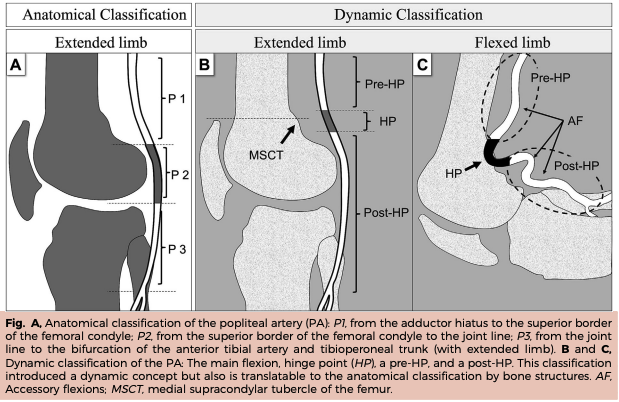 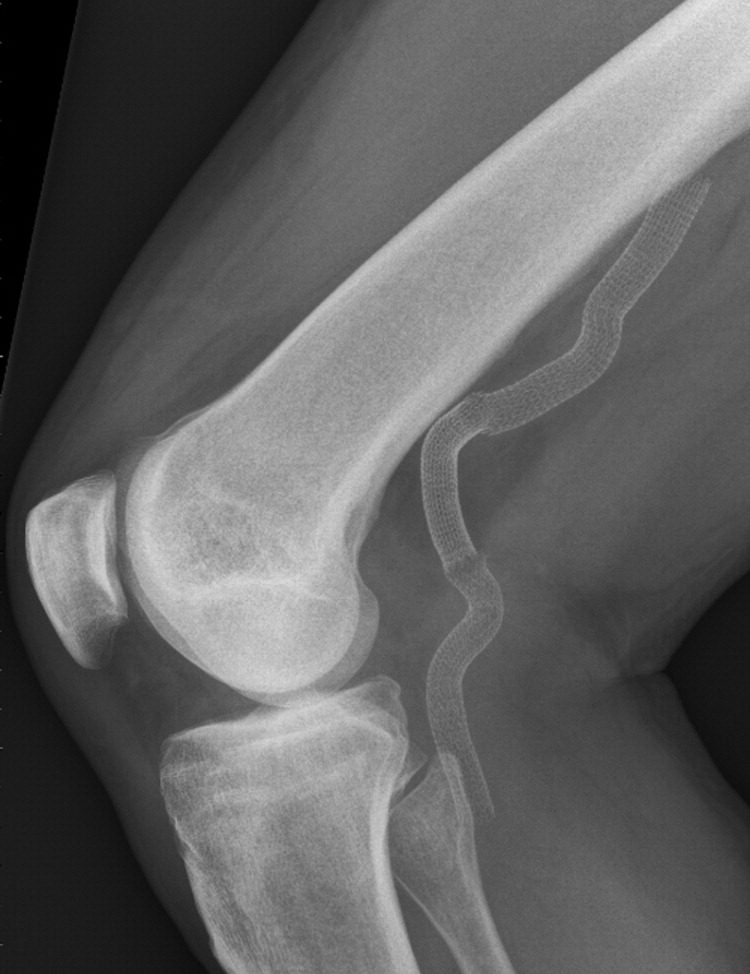 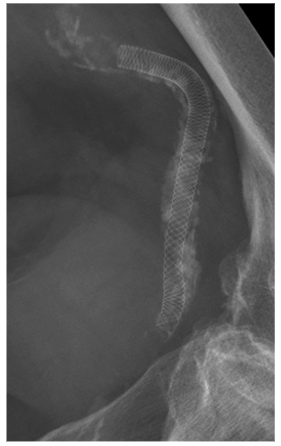 Leipzig SUPERA Popliteal Artery Stent Registry (2013)
101 patients, 125 stents, 12 month follow up.
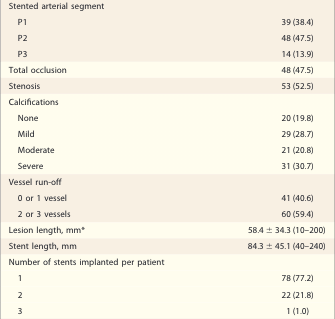 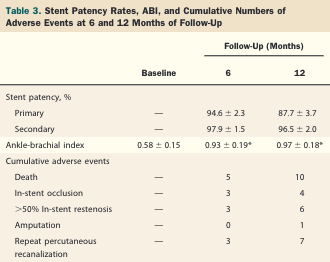 Real-World results of Supera Stent Implantation for Popliteal Artery Atherosclerotic Lesions: 3 year Outcome
50 limbs in 46 patients Mostly P1 patients some P2 (14 patients)
Primary patency 
12 months: 89.6%
24 months: 72.3%
36 months: 70.2%
5 patients died during follow up 
Zero stent fractures on radiograph 
TASC-D lesions was a significant predictor for stent occlusion
Popliteal Case Considerations:
Is endovascular the best approach?
Is there a total occlusion?
What segments are involved?
Are there important pergenicular collaterals?
What is the runoff? 
Is retrograde access a realistic option?
Is re-entry in the tibial vessels challenging? 
Will the destination therapy involve a durable scaffold?
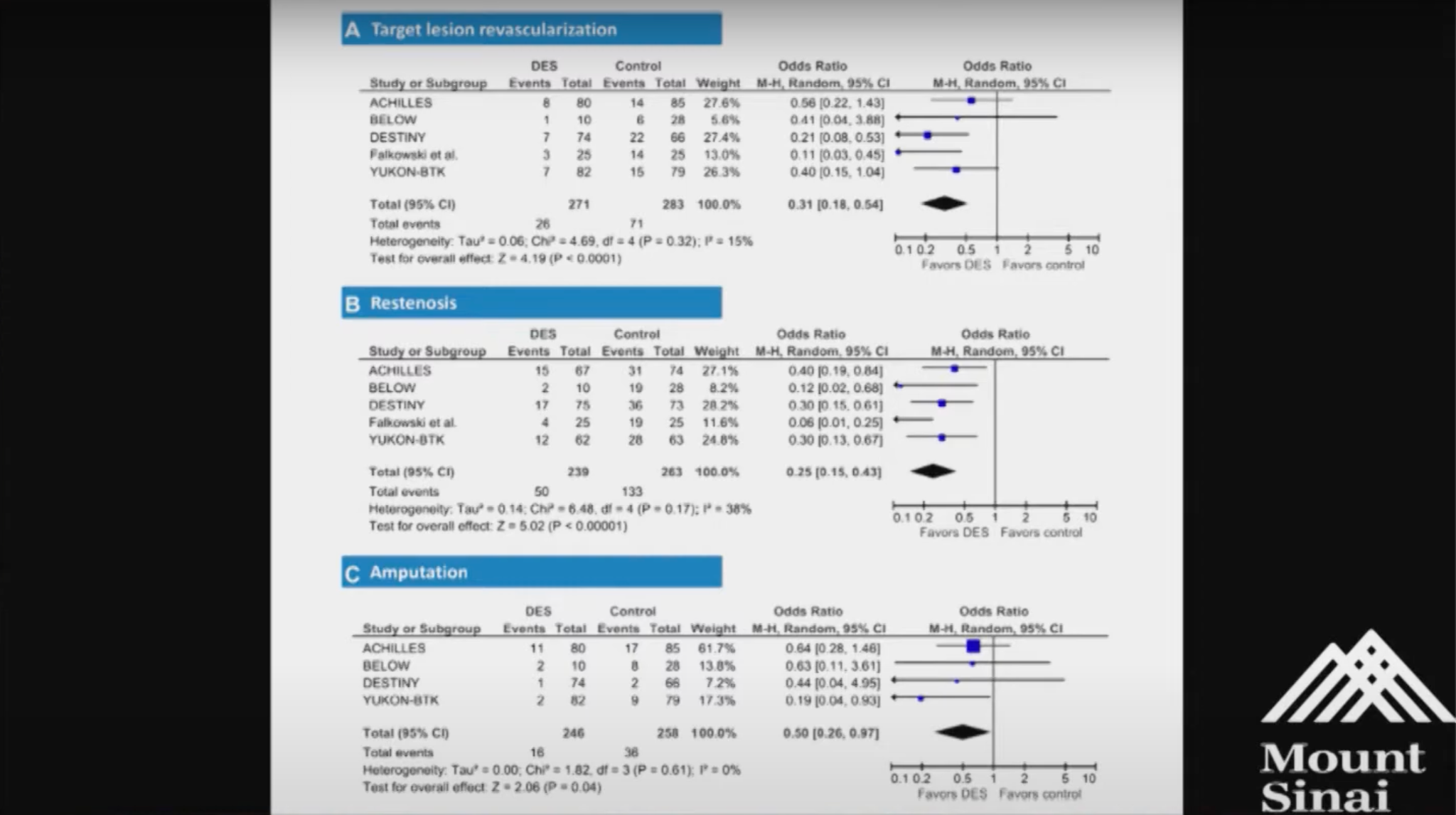 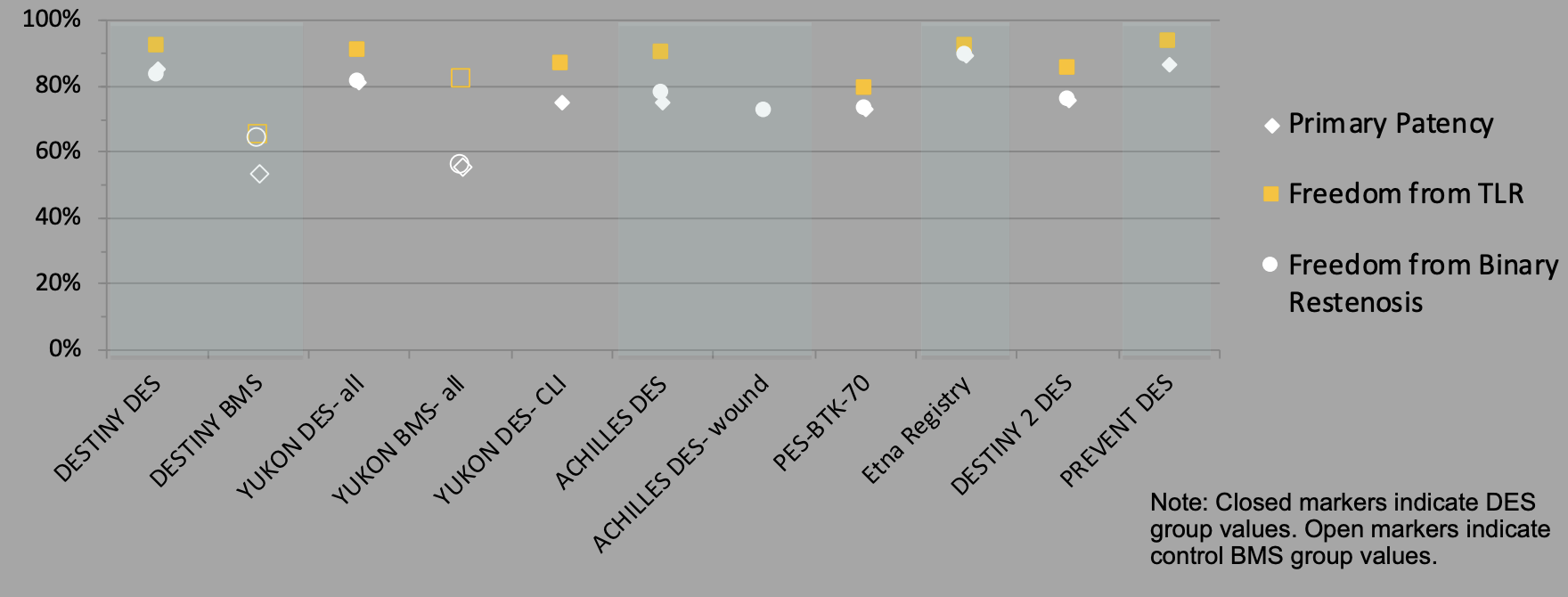 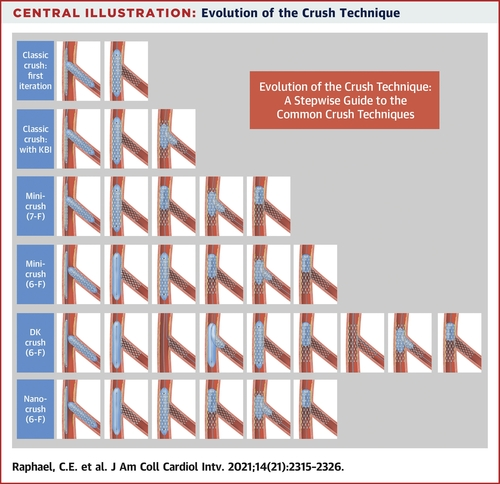